Seminář pro žadatele ve výzvě č. 54 
Začleňování a podpora žáků s odlišným mateřským jazykem II
Výzva č. 54 Začleňování a podpora žáků s odlišným mateřským jazykem II
Druh výzvy: průběžná

Datum vyhlášení výzvy: 3. 12. 2019

Datum zahájení příjmu žádostí o podporu: 6. 1. 2020

Datum a čas ukončení příjmu žádostí: 26. 6. 2020, 16:00:00 hod

Předpokládané vyhlášení výsledků: Vyhlášení výsledků bude probíhat průběžně po obdržení jednotlivých žádostí o podporu (vždy do 7 měsíců od podání žádosti o podporu).

Alokace: 200 mil. Kč
Minimální výše celkových způsobilých výdajů: 	100 000 Kč 
Maximální výše celkových způsobilých výdajů:	  
= 500.000 Kč + (počet žáků školy x 3.000 Kč); max. 6 000 000 Kč

Partnerství s finančním podílem je přípustné (max. 10 partnerů).
[Speaker Notes: Využívá tzv. zjednodušené metody – jednotky, neboli známější šablony, vyjednané přímo s EK

Projekty budou hodnoceny průběžně – do vyčerpání alokace.]
Výzva č. 54 Začleňování a podpora žáků s odlišným mateřským jazykem II
Podporované cílové skupiny:

	- Pedagogičtí pracovníci MŠ, ZŠ a SŠ

	- Děti, žáci MŠ, ZŠ a SŠ

	- Děti, žáci MŠ, ZŠ a SŠ s odlišným mateřským jazykem
	 

Oprávnění žadatelé:

	- Hlavní město Praha

- Městské části hl. m. Prahy

- MŠ, ZŠ, SŠ uskutečňující vzdělávání na území hl. m. Prahy
[Speaker Notes: Uvést, kdo je dítě s OMJ]
Spolufinancování
Výzva č. 54 Začleňování a podpora žáků s odlišným mateřským jazykem II
Povinné aktivity pro MŠ:

Mateřské školy (vždy minimálně jednu z možných jednotek v rámci aktivity):

5.1 Odborně zaměřená tematická setkávání a spolupráce s rodiči dětí

5.2 Komunitně osvětová setkávání
[Speaker Notes: Přehled aktivit – jednotek ve výzvě

PM to budou kontrolovat, takže v případě nesouladu, bude projekt moci podat obratem opravenou žádost.

Škola si může projekt poskládat z připravených jednotek, tím se automaticky vytvoří i rozpočet.]
Výzva č. 54 Začleňování a podpora žáků s odlišným mateřským jazykem II
Povinné aktivity pro ZŠ a SŠ:

Základní a střední školy musí do projektu povinně zařadit tyto jednotky (vždy minimálně jednu z možných jednotek v rámci aktivity):

3.1 Projektová výuka 

5.1 Odborně zaměřená tematická setkávání a spolupráce s rodiči dětí

5.2 Komunitně osvětová setkávání
[Speaker Notes: PM to budou kontrolovat, takže v případě nesouladu, bude projekt moci podat obratem opravenou žádost.]
PŘEHLED AKTIVIT A JEDNOTEKDLE TYPU ŽADATELE (PRO MŠ, ZŠ, SŠ)
Příloha č. 1 uvádí tematické vymezení podporovaných aktivit a navazujících jednotek včetně výše jednotkových nákladů a náležitostí pro dokladování výstupů aktivit při administrativní kontrole a kontrole na místě. Dokument navazuje na text výzvy především v kapitole 3 Informace o formě podpory a kapitole 4 Věcné zaměření.
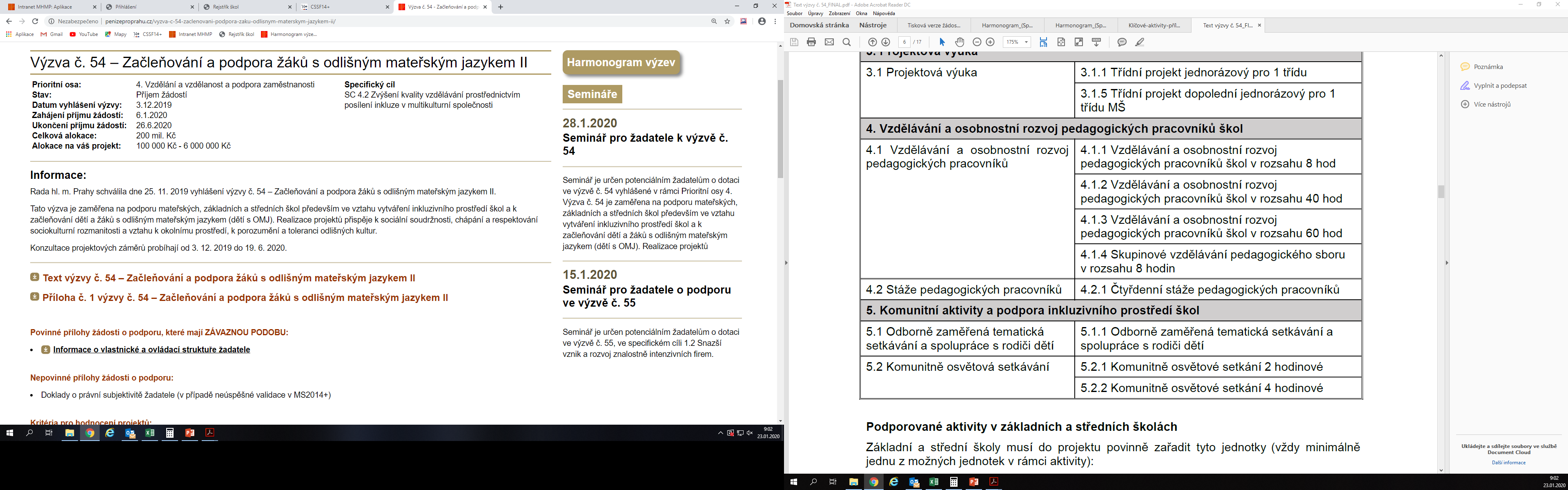 [Speaker Notes: Viz příloha č. 1 výzvy – přehled všech aktivit a jednotek dle typu školy – zvlášť pro MŠ a pro ZŠ a SŠ]
Aktivita: 1.1 DVOJJAZYČNÝ ŠKOLNÍ ASISTENT
Cílem této aktivity je poskytnout dočasnou podporu dvojjazyčného školního asistenta (dále také dvojjazyčný asistent, DA) školám a dětem/žákům s odlišným mateřským jazykem (dále jen „dítě s OMJ“). 	

Náplní jeho práce není přímá výuka, ale pomoc při organizaci a administraci výuky a mimoškolních aktivit. Může také poskytnout metodickou podporu učitelům. 	

Podmínkou zvolení aktivity v projektu je, že ve škole jsou registrovány min. 3 děti s OMJ. 

Přesná náplň práce DA a její rozsah musí být stanoven dle potřeb konkrétní školy a explicitně zapsán v pracovní smlouvě či dohodě, která je s pracovníkem uzavřena.
[Speaker Notes: DA = musí znát cizí jazyk, ale nemusí se jednat o rodný jazyk dítěte s OMJ.]
Jednotka k aktivitě 1.1 Dvojjazyčný školní asistent
1.1.1 Dvojjazyčný školní asistent na 0,5 úvazku

výstup aktivity: 
Práce dvojjazyčného asistenta ve škole v rozsahu 0,5 úvazku na 1 měsíc. 	

náklady na jednotku:
26 235 Kč 	

podmínky:
Aktivita musí být realizována min. 6 měsíců po sobě jdoucích v min. úvazku 0,5 	

V případě, že škola plánuje aktivitu realizovat po dobu 6 měsíců v rozsahu úvazku DA 0,5, pak si danou jednotku zvolí do svého projektu 6x.
Aktivita: 2.1 INTERKULTURNÍ PRACOVNÍK / KOMUNITNÍ TLUMOČNÍK
Cílem této aktivity je poskytnout dočasnou přímou podporu interkulturního pracovníka (dále také IP) dětem s odlišným mateřským jazykem ve školách, usnadnit komunikaci mezi školou, rodiči a dítětem, umožnit rodičům dítěte s OMJ lépe porozumět dění ve škole. 		

Podmínkou zvolení aktivity v projektu je, že ve škole jsou registrovány min. 3 děti s OMJ. 

Aktivita IP musí obsahovat činnost v oblastech:
poradenská interkulturní práce 
participační a komunitní interkulturní práce
mediační interkulturní práce
Jednotky k aktivitě 2.1 Interkulturní pracovník / Komunitní tlumočník
2.1.1 Interkulturní pracovník / Komunitní tlumočník na 0,1 úvazku

výstup aktivity: 
Práce interkulturního pracovníka ve škole ve výši úvazku 0,1 na 1 měsíc.	

náklady na jednotku:
6 402 Kč	

podmínky:
Aktivita musí být realizována min. 6 měsíců po sobě jdoucích v min. úvazku 0,1 

Např.: V případě, že škola plánuje aktivitu realizovat po dobu 6 měsíců v rozsahu úvazku interkulturního pracovníka 0,1, pak si danou jednotku zvolí 6x.
Jednotky k aktivitě 2.1 Interkulturní pracovník / Komunitní tlumočník
2.1.2 Interkulturní pracovník / Komunitní tlumočník na 10 hodin  

výstup aktivity: 
Práce interkulturního pracovníka/ů ve škole v rozsahu 10 hodin (10 * 60 minut)	
náklady na jednotku:
3 670 Kč

podmínky:
Aktivita bude realizována dle skutečně odpracovaných hodin interkulturního pracovníka v min. počtu 10 hodin. Hodiny odpracované IP lze čerpat kdykoliv během projektu.	


Např.: Škola plánuje využít IP na 30 hodin, zvolí si tedy 3 jednotky.
Aktivita: 2.2 INTENZIVNÍ JAZYKOVÉ KURZYČEŠTINY JAKO DRUHÉHO JAZYKA
Cílem této aktivity je poskytnout dětem s OMJ intenzivní výuku češtiny jako druhého jazyka v kratším časovém úseku a tedy i efektivněji. Aktivita se snaží odstranit zásadní bariéru dítěte s OMJ při dosažení školního úspěchu a v úspěšném začleňování a adaptování se v kolektivu vrstevníků nejen ve třídě. 			

Minimální počet dětí v jedné skupině kurzu je 3, maximální počet dětí v jedné skupině kurzu je 5.

Kurz češtiny vede pedagog, asistent pedagoga či jiná osoba, která bude vedením školy určena (nemusí se jednat o pedagogického pracovníka, doučujícím může být i např. student 4. nebo 5. ročníku fakult připravujících budoucí pedagogické pracovníky).
Jednotky k aktivitě 2.2 Intenzivní jazykové kurzy češtiny jako druhého jazyka
2.2.1 Intenzivní jazykové kurzy ČDJ pro MŠ 

výstup aktivity: 
960 minut výuky češtiny druhého jazyka (tj. 16 hodin výuky).	

náklady na jednotku:
10 597 Kč	

podmínky:
Pro výuku češtiny jako druhého jazyka v mateřských školách musí být její intenzita stanovena v souladu s možnostmi dítěte. Doporučeno je 60 min. týdně rozdělených na několik sezení (např. 2 x 30 minut nebo 4 x 15 minut). Dále je doporučeno realizovat aktivitu v dopoledních hodinách.


Pro MŠ je vhodné zvolit danou jednotku 1x na pololetí, max. 2x na 1 školní rok. Rozsah jedné jednotky odpovídá rozsahu lekcí pro 1 pololetí / tj. na 16 týdnů.
Jednotky k aktivitě 2.2 Intenzivní jazykové kurzy češtiny jako druhého jazyka
2.2.2 Intenzivní jazykové kurzy ČDJ pro ZŠ a SŠ 

výstup aktivity: 
Blok 80 vyučovacích hodin češtiny jako druhého jazyka

náklady na jednotku:
52 985 Kč

podmínky:
Pro základní a střední školy je stanovena maximální intenzita výuky ČDJ  v rozsahu 4 vyučovací hodiny denně, a minimální intenzita v rozsahu 1 hodina denně, min. 3 dny v týdnu. Výuka ČDJ může probíhat v dopoledních hodinách.


Např.: Škola plánuje intenzivní kurz v rozsahu 4 vyučovací hodiny denně 5 x týdně (cca období 4 týdnů). Pak si jednotku pro tento kurz zvolí 1x.
Jednotky k aktivitě 2.2 Intenzivní jazykové kurzy češtiny jako druhého jazyka
2.2.3 Prázdninové kurzy ČDJ (pro MŠ, ZŠ a SŠ)

výstup aktivity: 
Blok 16 vyučovacích hodin češtiny jako druhého jazyka

náklady na jednotku:
10 597 Kč

podmínky:
Min. intenzita je nastavena na 3 hodiny denně na max. 7 dnů (resp. 5 pracovních dnů). Pro MŠ lze nastavit intenzitu na 1,5 hod denně na max. 14 dnů (resp. 10 pracovních dnů).

Škola zvolí tolik jednotek, kolik týdenních (v případě MŠ až 14 denních) kurzů plánuje během prázdnin realizovat.
Aktivita: 2.3 DOUČOVÁNÍ DĚTÍ S OMJ VE ŠKOLÁCH
Cílem aktivity je podpořit děti s OMJ prostřednictvím možnosti doučování v hlavních a odborných předmětech.			

Podmínkou realizace aktivity je doučovaní min. 3 dětí s OMJ jedním pracovníkem.

Výběr žáků je zcela v kompetenci ředitele školy. 	

Doučování vede pedagog, asistent pedagoga či jiná osoba, která bude vedením školy určena pro vedení doučování (nemusí se jednat o pedagogického pracovníka, doučujícím může být i např. student 4. nebo 5. ročníku fakult připravujících budoucí pedagogické pracovníky).
Jednotka k aktivitě 2.3 Doučování dětí s OMJ ve školách
2.3.1 Doučování dětí s OMJ v ZŠ a SŠ

výstup aktivity: 
16 hodinový blok doučování

náklady na jednotku:
10 597 Kč

podmínky:
Doučování bude probíhat v rozsahu minimálně 16 hodin, a to jedenkrát týdně 60 minut pět po sobě jdoucích měsíců, ve kterých probíhá výuka.


Např.: Doučování bude probíhat jedenkrát týdně 60 minut po dobu 10 po sobě jdoucích měsíců (celkem 32 hodin výuky), ve kterých probíhá výuka, pro jednu skupinu minimálně tří žáků. Jednotku si škola zvolí dvakrát.
Aktivita: 3.1 PROJEKTOVÁ VÝUKA
Cílem aktivity je rozvoj kompetencí pedagogických pracovníků v oblasti přípravy a vedení projektové výuky, která vede k rozvoji osobních a sociálních kompetencí dětí a žáků.

Zaměření projektové výuky musí odpovídat minimálně jedné z variant, které jsou uvedeny v příloze č. 1 výzvy (strana 17).

Struktura projektové výuky by měla aplikovat metodu „EUR“ – evokace, uvědomění, reflexe.

Formálním základem je spolupráce pedagoga školy s externím odborníkem, která je založena na jejich společném plánování a realizaci projektové výuky a společné reflexi.
Jednotka k aktivitě 3.1 Projektová výuka
3.1.1 Třídní projekt jednorázový pro 1 třídu

výstup aktivity: 
45 min. projektová výuka pro 1 třídu

náklady na jednotku:
1 318 Kč

podmínky:
Projektová výuka musí být realizována ve spolupráci pedagog - odborník pro 1 třídu v rozsahu alespoň 45 min.


Kolik hodinových projektů škola plánuje, tolik si zvolí jednotek.
Jednotka k aktivitě 3.1 Projektová výuka
3.1.2 Třídní projekt dopolední/odpolední jednorázový pro 1 třídu ZŠ, SŠ

výstup aktivity: 
4 hodinový blok projektové výuka výuky pro 1 třídu (4*45 min.)

náklady na jednotku:
5 272 Kč

podmínky:
Projektová výuka musí být realizována ve spolupráci pedagog – odborník pro 1 třídu v rozsahu alespoň 4*45 min.


Kolik dopoledních/odpoledních projektů škola plánuje, tolik si zvolí jednotek.
Jednotka k aktivitě 3.1 Projektová výuka
3.1.3 Mezitřídní projekt dopolední/odpolední jednorázový pro max. 4 třídy

výstup aktivity: 
4 hodinový blok projektové výuky pro 2 až 4 třídy (4*45 min.)

náklady na jednotku:
5 272 Kč

podmínky:
Projektová výuka musí být realizována ve spolupráci pedagog – odborník pro min. 2 a max. 4 třídy v rozsahu alespoň 4*45 min.
V rámci této jednotky je tedy třeba zapojit do jedné projektové výuky více spolupracujících tříd (max. 4).

Z toho vyplývá, že jednotku si škola vezme min. 2x na 1 projektovou výuku.
Jednotka k aktivitě 3.1 Projektová výuka
3.1.4 Půlroční (kontinuální) projekt pro 1 třídu

výstup aktivity: 
4 hodinový blok projektové výuky pro 1 třídu v pěti měsíčním cyklu (4*45 min. x 5 měsíců)

náklady na jednotku:
26 360 Kč

podmínky:
Projektová výuka musí být realizována ve spolupráci pedagog – odborník pro 1 třídu v pěti termínech, v rozsahu min. 4*45 min. / jeden termín, v pěti měsících po sobě jdoucích, kdy probíhá vyučování.


Jednotku si škola zvolí tolikrát, kolik tříd se bude blokové projektové výuky účastnit.
Jednotka k aktivitě 3.1 Projektová výuka
3.1.5 Třídní projekt dopolední jednorázový pro 1 třídu MŠ

výstup aktivity: 
2 hodinový blok projektové výuky pro 1 třídu (2*45 min.)

náklady na jednotku:
2 636 Kč

podmínky:
Projektová výuka musí být realizována ve spolupráci pedagog – odborník pro 1 třídu v rozsahu min. 2*45 min


Kolik dopoledních jednorázových projektů škola plánuje, tolik si zvolí jednotek.
Aktivita: 4.1 VZDĚLÁVÁNÍ A OSOBNOSTNÍ ROZVOJ PEDAGOGICKÝCHPRACOVNÍKŮ ŠKOL
Cílem je podpořit pedagogy škol ve zvyšování kvality jejich každodenní práce při vzdělávání a výchově žáků mateřských, základních a středních škol se zohledněním multikulturního prostředí města.

Pedagog absolvuje v rámci jednotky akreditovaný vzdělávací program DVPP.

Zaměření kurzů DVPP musí odpovídat oblastem, které jsou uvedeny v příloze č. 1 výzvy (strana 23).

Vzdělávací program musí být realizován prezenční formou.

Aktivitu lze zařadit kdykoliv v průběhu celého projektu, doporučeno je čerpat ji na začátku tak, aby pedagogové mohli nabité znalosti/dovednosti atd. využít v dalších aktivitách (nejen projektu) ve škole.
Jednotka k aktivitě 4.1 Vzdělávání a osobnostní rozvoj pedagogických pracovníků
4.1.1 Vzdělávání a osobnostní rozvoj pedagogických pracovníků škol v rozsahu 8 hod

výstup aktivity: 
Absolvent vzdělávacího programu DVPP v časové dotaci minimálně 8 hodin

náklady na jednotku:
3 880 Kč

podmínky:
Min. rozsah jednoho vzdělávacího programu je 8 hodin. Jednotka je určena zejména pro kratší programy, ale škola si může poskládat až 39 hodinový blokový vzdělávací program (tj. 4 x jednotka).

Škola si stanoví, kolik vzdělávacích programů v rozsahu min. 8 hod., min. 16 hod., min. 24 hod. a min. 32 hod. (max. 39 hod.) plánuje během projektu absolvovat.
Jednotka k aktivitě 4.1 Vzdělávání a osobnostní rozvoj pedagogických pracovníků
4.1.2 Vzdělávání a osobnostní rozvoj pedagogických pracovníků škol v rozsahu 40 hod

výstup aktivity: 
Absolvent vzdělávacího programu DVPP v časové dotaci minimálně 40 hodin

náklady na jednotku:
19 400 Kč

podmínky:
1 vzdělávací program = min. 40 hodin blokového vzdělávacího programu


Škola si zvolí jednotku tolikrát, kolik min. 40 hodinových blokového vzdělávacího programu v projektu plánuje.
Jednotka k aktivitě 4.1 Vzdělávání a osobnostní rozvoj pedagogických pracovníků
4.1.3 Vzdělávání a osobnostní rozvoj pedagogických pracovníků škol v rozsahu 60 hod

výstup aktivity: 
Absolvent vzdělávacího programu DVPP v časové dotaci minimálně 60 hodin

náklady na jednotku:
29 100 Kč

podmínky:
1 vzdělávací program = min. 60 hodin blokového vzdělávacího programu


Škola si zvolí jednotku tolikrát, kolik min. 60 hodinových blokových vzdělávacích programů v projektu plánuje.
Jednotka k aktivitě 4.1 Vzdělávání a osobnostní rozvoj pedagogických pracovníků
4.1.4 Skupinové vzdělávání pedagogického sboru v rozsahu 8 hodin

výstup aktivity: 
Absolvent skupinového vzdělávacího programu DVPP v časové dotaci minimálně 8 hodin

náklady na jednotku:
1 940 Kč

podmínky:
Min. rozsah jednoho vzdělávacího programu je 8 hodin. Jednoho vzdělávacího programu se musí zúčastnit min. 3 učitelé. 

Škola si stanoví, pro kolik pedagogů školy bude daný vzdělávací program určen. Jednotku vynásobí počtem uchazečů.
[Speaker Notes: Oproti předchozím jednotkám je vzdělávací program je uzpůsoben „na míru“ pro daný pedagogický sbor, neúčastní se jej pedagogové z jiných škol. Jednotka umožňuje pozvat lektora přímo do školy.

Doporučený počet uchazečů pro volbu této jednotky je cca polovina pedagogického sboru.

Vzdělávací program v rozsahu min. 8 hodin může být rozfázován do několika dnů (zejm. z organizačních důvodů) – ideálně po sobě jdoucích a tak aby program tvořil ucelený celek.

Jednotka se násobí počtem uchazečů.

Škola má zájem o dva 8 hodinové kurzy pro 10 pedagogů své školy. Jednotku si zvolí 20x. 
Škola má zájem o jeden 16 hodinový kurz vzdělávací program pro 10 pedagogů, jednotku si zvolí 10x.]
Aktivita: 4.2 STÁŽE PEDAGOGICKÝCH PRACOVNÍKŮ
Jednotka má za cíl rozšířit odbornost pedagogických pracovníků ve školách, které integrují děti s OMJ.

Způsobilou cílovou skupinou jsou pedagogičtí pracovníci a vedoucí pracovníci škol. Jejich profesní rozvoj bude podporován účastí na vícedenní stáži v zahraniční škole v jiné zemi EU, ve škole, která využívá své zkušenosti s prací s dětmi s OMJ.	

Stáž bude probíhat formou pozorování či stínování učitelů v hostitelské škole, řízených diskusí a konzultací s učiteli a setkání s dětmi a učiteli v hostitelské zemi.

Zkušenosti budou dále sdíleny v domácí škole formou workshopů.

Výstupy budou následně zveřejněny na stránkách školy (prezentace/zápis).

Jeden pedagog se může zúčastnit max. 2 stáží za 1 projekt. Ve stejný termín a na stejné škole se mohou zúčastnit stáže max. 2 pedagogové najednou. Škola (žadatel) si může jednotku k této aktivitě zvolit max. 10x.
Jednotka k aktivitě 4.2 Stáže pedagogických pracovníků
4.2.1 Čtyřdenní stáže pedagogických pracovníků

výstup aktivity: 
Účast pedagoga na čtyřdenní stáži / celkem 24 hodin řízených aktivit v zahraniční škole (pozorování / stínování učitelů v hostitelské škole, vedení debat a konzultací s učiteli a setkání s dětmi a učiteli) a prezentace závěrů stáže v domácí škole.

náklady na jednotku:
Fixní = 15 099 Kč
Variabilní = ubytování a stravné (dle cílové země) + cestovné (dle cílového města/ místa).

podmínky:
Jednotka stáže je kalkulována z několika nákladových položek (fixní a variabilní)                pro výpočet využijte Kalkulačku pro výzvu č. 54 OP PPR, která je zveřejněna na stánkách www.penizeproprahu.cz u výzvy č. 54.
Aktivita: 5.1 ODBORNĚ ZAMĚŘENÁ TEMATICKÁ SETKÁVÁNÍ ASPOLUPRÁCE S RODIČI DĚTÍ VE ŠKOLÁCH
Cílem aktivity je rozvíjet komunikaci, sdílení zkušeností a dobré praxe školy s rodičovskou veřejností.

Podmínkou realizace aktivity je, že škola zorganizuje odborně zaměřená tematická setkání rodičů za účasti externího odborníka, závazná témata jsou uvedena v příloze č. 1 výzvy (strana 31). Např. komunitní aktivity školy, principy otevřené školy atd.

Setkání má formu přednášky, prezentace s následnou diskusí o daných tématech.

Externím odborníkem může být např. pedagog, pracovník pedagogicko-psychologické poradny, psycholog, specialista vzdělávání či v oblasti zaměření setkání apod.

Setkání se musí odehrát ve skupině minimálně osmi rodičů.
Jednotka k aktivitě 5.1 Odborně zaměřená tematická setkávání a spolupráce s rodiči dětí
5.1.1 Odborně zaměřená tematická setkávání a spolupráce s rodiči dětí

výstup aktivity: 
Dvě setkání rodičů s odborníkem a zástupcem školy v min. rozsahu 4 hodin celkem.

náklady na jednotku:
8 970 Kč

podmínky:
Jedním setkáním se rozumí minimálně 2 hodinové setkání s rodiči za účasti odborníka a organizátora (ze strany školy) v daném místě a čase.

Pro uznatelnost nákladů jednotky je sledována realizace aktivity v celkovém rozsahu 4 hodiny (4 * 60 min.)

Např.: Škola plánuje 4 dvouhodinové setkání s rodiči, danou jednotku si zvolí 2x.
Aktivita: 5.2 KOMUNITNĚ OSVĚTOVÁ SETKÁVÁNÍ
Cílem této aktivity je podpořit inkluzivní klima a komunitní charakter školy.

Škola zorganizuje volnočasové komunitní osvětové setkání s rodiči, přáteli školy a veřejností za pomoci odborníka nebo odborného týmu (organizace, spolku apod.).

Pro zachování komunitního charakteru aktivity je nutné zapojení jednotlivých aktérů (zástupců školy, rodičů, externí organizace/externího odborníka, případně i žáků) do přípravy, realizace i vyhodnocení aktivity.

Podmínkou pro uznatelnost aktivity je angažování odborníka, který se podílí a navrhuje bližší tematické zaměření, obsah a formu aktivity.

Minimální počet účastníků z řad rodičů, přátel školy a veřejnosti je stanoven v jednotlivých jednotkách.

Zaměření aktivity: posilování aktivního občanství, zájem o dění a řešení problémů dané lokality, multikulturní zaměření, péče o životní prostředí v okolí školy.
Jednotka k aktivitě 5.2 Komunitně osvětová setkávání
5.2.1 Komunitně osvětové setkání 2 hodinové

výstup aktivity: 
Jedno min. 2 hodinové komunitní osvětové setkání pro min. 8 účastníků z řad rodičů, přátel školy a veřejnosti za pomoci odborníka nebo odborného týmu.
(1 hodina = 60 min.)

náklady na jednotku:
4 485 Kč

podmínky:
Náklady zahrnují náklady na odborníka (příprava, působení na akci a čas na reflexi aktivit a individuální mailovou komunikaci s rodiči) a náklady na práci organizátora aktivity (příprava akce, pomoc v jejím průběhu a sepsání zprávy ze setkání).

Škola si zvolí tolik jednotek, kolik min. 2 hodinových komunitních setkání v projektu plánuje.
Jednotka k aktivitě 5.2 Komunitně osvětová setkávání
5.2.2 Komunitně osvětové setkání 4 hodinové

výstup aktivity: 
Jedno min. 4 hodinové komunitní osvětové setkání pro min. 16 účastníků z řad rodičů, přátel školy a veřejnosti za pomoci odborníka nebo odborného týmu. (1 hodina = 60 min.)

náklady na jednotku:
8 970 Kč

podmínky:
V této verzi aktivity je třeba zapojit min. 2 odborníky a 2 organizátory. Náklady zahrnují náklady na odborníka (příprava, působení na akci a čas na reflexi aktivit a individuální mailovou komunikaci s rodiči) a náklady na práci organizátora aktivity (příprava akce, pomoc v jejím průběhu a sepsání zprávy ze setkání).

Škola si zvolí tolik jednotek, kolik min. 4 hodinových komunitních setkání v projektu plánuje.
Aktivita: 5.3 VOLNOČASOVÝ KLUB
Cílem aktivity je realizace klubu (dále jen klub) pro žáky základní nebo střední školy. Aktivita má formu volnočasové aktivity a vede k rozvoji kompetencí žáků (osobních, sociálních a interkulturních kompetencí žáků) v návaznosti na kurikulum školy.

Klub je možno zřídit pro nejméně šest žáků školy, z nichž nejméně dva budou žáci s OMJ.

Klub musí být zaměřen na rozvoj kompetencí dětí v oblasti vzájemného porozumění, mezigeneračního soužití, zájmu o odpovědnost za to, co se děje v komunitě, otevřeného přístupu ke kulturní rozmanitosti.

Cílem aktivity je prevence školního neúspěchu žáků, podpora vzájemného porozumění majoritní a menšinové populace žáků.

Výběr dětí je zcela v kompetenci ředitele školy.

Pokud je žák do klubu přihlášen, je pro něj docházka povinná.
Jednotka k aktivitě 5.3 Volnočasový klub
5.3.1 Volnočasový klub pro 16 setkání

výstup aktivity: 
Blok 16 lekcí - ucelený proces zřízení, vybavení a realizace klubu (1 lekce = 90 min.).

náklady na jednotku:
20 862 Kč

podmínky:
V rámci jedné jednotky musí být realizováno minimálně 16 schůzek v délce trvání 90 minut / jedna schůzka, v období pěti po sobě jdoucích měsíců, ve kterých probíhá výuka.

Pro naplnění výstupu je nezbytné, aby průměrná docházka v rozsahu 1 jednotky byla min. 75 % z celkového počtu zapsaných žáků.
Dokumenty pro realizaci projektů ve výzvě 54
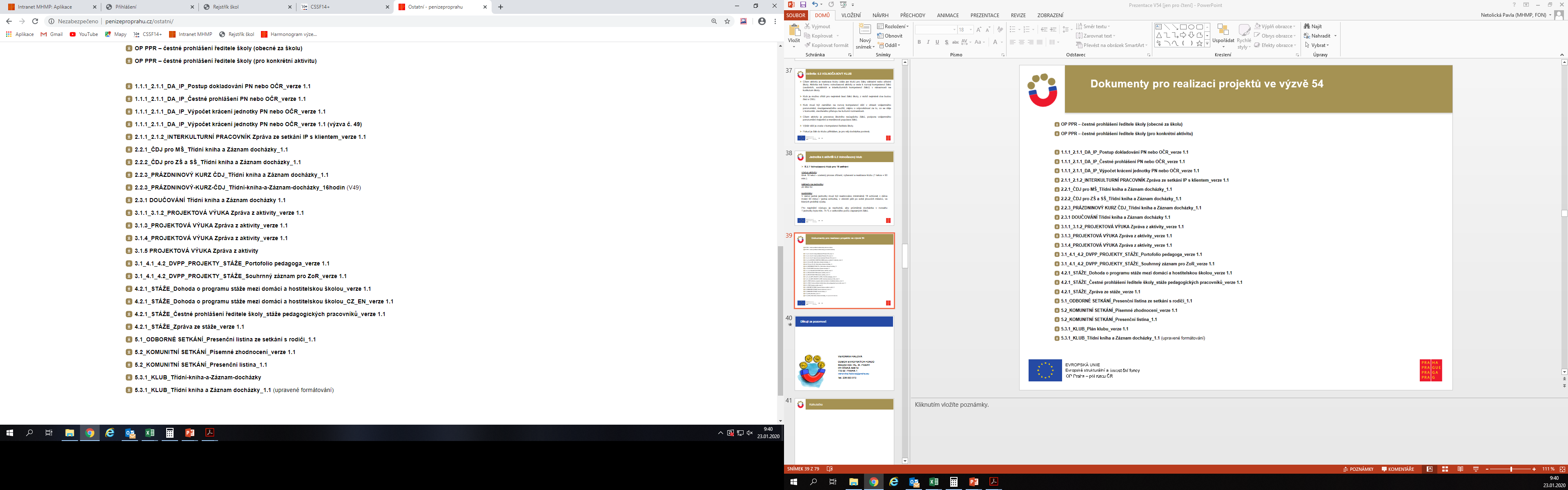 Děkuji za pozornost
VERONIKA FIALOVÁ
	
ODBOR EVROPSKÝCH FONDŮMAGISTRÁT HL. M. PRAHYRYTÍŘSKÁ 406/10110 00  PRAHA 1
veronika.fialova@praha.eu
Tel. 236 003 913
Kalkulačka
pomůcka pro projekty v režimu zjednodušeného vykazování
www.penizeproprahu.cz 
sekce výzvy/výzva č. 54
kalkulačku je po vyplnění možné připojit jako přílohu k žádosti o podporu
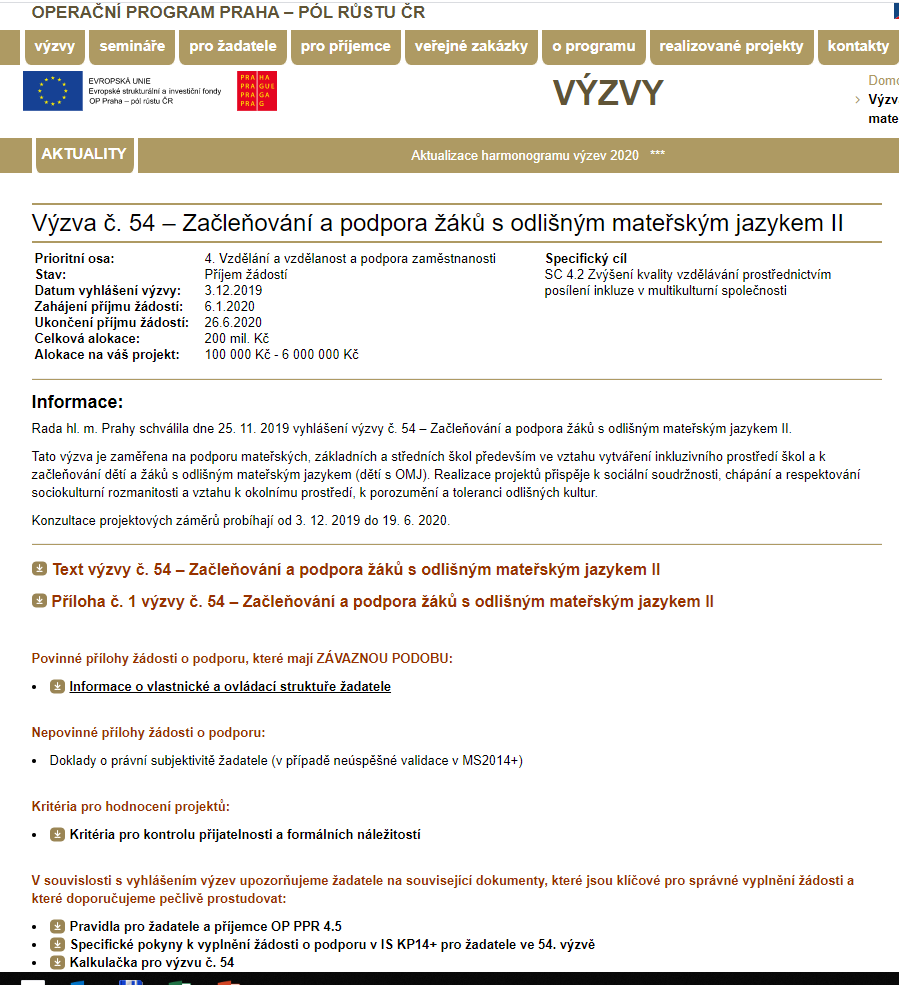 Indikátory definované ve výzvě č. 54
Povinné indikátory
Žadatel musí povinně zvolit a stanovit cílové hodnoty pro všechny níže uvedené indikátory.
[Speaker Notes: 5 10 15 – na základě dotazníku; povinný pro každou školu

5 05 01 – týká se pouze dvojjazyčného asistenta a interkulturního pracovníka

5 25 01 – učitelé, DVPP – počítá se CS, stáže, event. projektová výuka

5 25 10 – na základě reflexe, kterou zpracovává pedag. prac. – pokud využívá nové poznatky v praxi

5 12 12 – volnočasový klub, doučování, jazykové kurzy češtiny

5 26 03 – tematická setkávání a komunitně osvět. setkání]
Indikátory definované ve výzvě č. 54
Níže uvedené indikátory se vykazují dle skutečnosti během realizace projektu. Povinnost výběru těchto indikátorů se odvíjí dle zvolených aktivit:
[Speaker Notes: V případě, že projekt získá podporu, bude mít žadatel povinnost vykazovat dosažené hodnoty také pro všechny indikátory výstupu, které se týkají účastníků (rozuměno ty indikátory, které navazují na charakteristiky účastníků jako je např. věk, postavení na trhu práce, případné znevýhodnění atd.). 

Do indikátoru 6 00 00 se započítávají pouze účastníci kurzů. Účastníkem z hlediska indikátoru 6 00 00 je pouze osoba, která získá v daném projektu podporu v rozsahu minimálně 8 hodin (bez ohledu na počet dílčích podpor, tj. počet dílčích zapojení do projektu). = bagatelní podpora

5 21 00 – pokud vznikne produkt (není povinné)

5 22 00 – pokud vznikne produkt a bude ho někdo využívat (i tvůrce)

5 15 01 – všechny, které se zapojí do aktivit (kontrola prezence a třídní knihy)

5 16 14 – SVP - všechny, které se zapojí do aktivit (kontrola prezence a třídní knihy)]
Časový plán výběrového procesu V 54
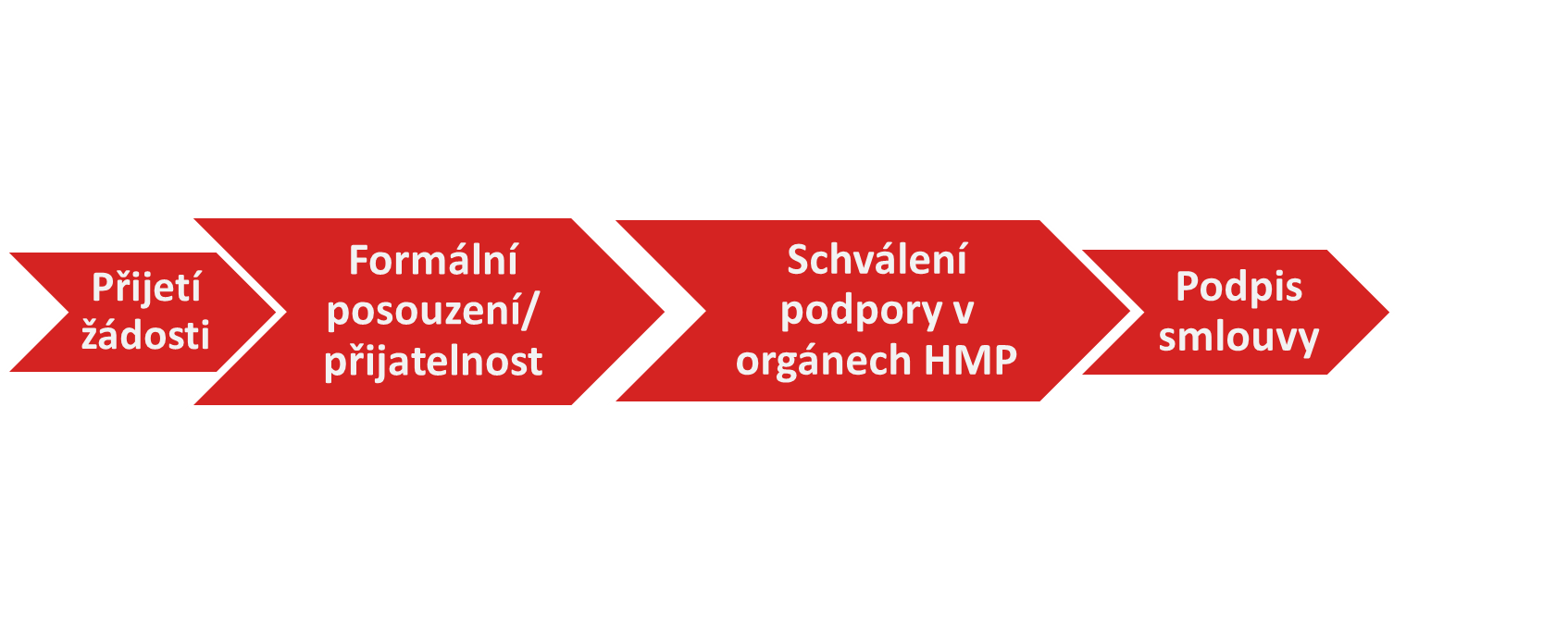 Přílohy žádosti o podporu
Povinné přílohy
Informace o vlastnické a ovládací struktuře žadatele

Nepovinné přílohy
Doklady o právní subjektivitě žadatele (pouze v případě neúspěšné validace v MS14+)

Další přílohy žádosti, které bude třeba doložit před podpisem smlouvy, jsou specifikovány v Pravidlech pro žadatele a příjemce OP PPR
[Speaker Notes: Doklady o právní subjektivitě – nyní jen dle relevance – pokud nedojde k validaci
Stanovisko]
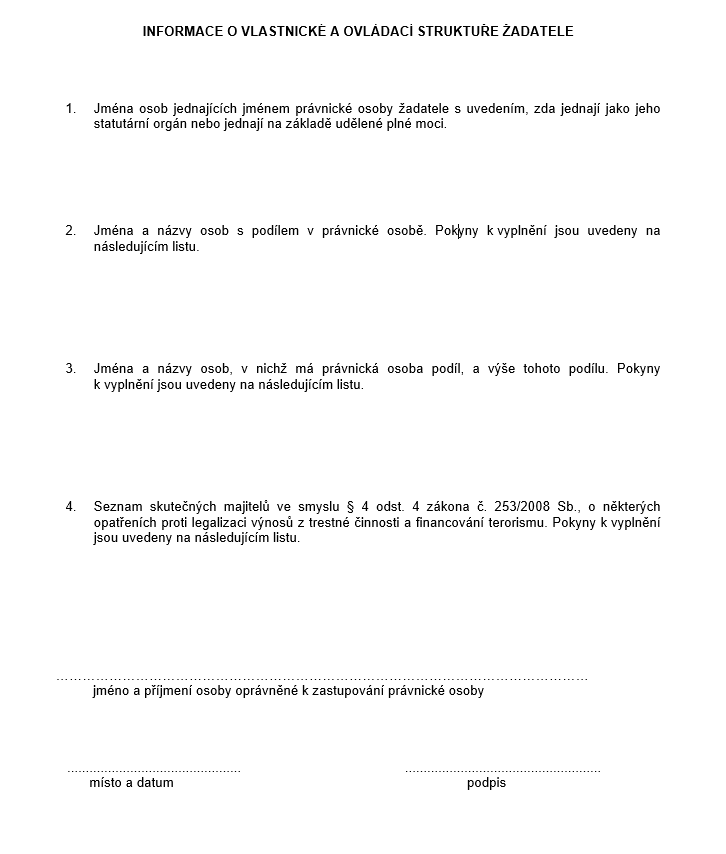 Děkuji za pozornost
MARTINA VOŠVRDOVÁ
	
ODBOR EVROPSKÝCH FONDŮMAGISTRÁT HL. M. PRAHYRYTÍŘSKÁ 406/10110 00  PRAHA 1
martina.vosvrdova@praha.eu
Tel. 236 003 955
Finanční řízení ESF projektů - výzva č. 54
Hlavní zásady financování
Míra spolufinancování
právnické osoby vykonávající činnost škol a školských zařízení zapsané ve školském rejstříku (MŠ, ZŠ, SŠ včetně škol soukromých a církevních)  - 0%	
Hlavní město Praha, městské části hl. m. Prahy – 5 %
státní mateřské, základní, střední školy – 50%	
 Zákaz dvojího financování
příjemce není oprávněn čerpat na aktivity projektu prostředky z jiných finančních nástrojů EU, národních programů či programů územních samospráv 
		
Příjmy v projektu
Čisté příjmy byly zohledněny předem během vymezení jednotek a kalkulace jednotkových nákladů. Případné příjmy proto nesnižují podporu z OP PPR, na kterou má projekt na základě počtu jednotek dosažených v souladu se stanovenými podmínkami nárok.
Finanční toky 
Ex ante režim – stanovený harmonogram poskytování finančních prostředků dle Pravidel pro žadatele a příjemce
[Speaker Notes: Spolufinancování: dle pravidel Ministerstva financí a dle rozhodnutí Rady HMP (stanoveno ve výzvách)

Čisté příjmy byly v návaznosti na čl. 65 obecného nařízení zohledněny předem během vymezení jednotek a kalkulace jednotkových nákladů. Případné příjmy proto nesnižují podporu z OP PPR, na kterou má projekt na základě počtu jednotek dosažených v souladu se stanovenými podmínkami nárok. 
Protože výše způsobilých výdajů nemá přímou vazbu na skutečně vzniklé výdaje, příjemce ani jeho případní partneři nedokládají úhradu výdajů projektu prostřednictvím výpisu z účtu. 

EX ANTE – uplatňují všechny aktuálně vyhlášené výzvy

Výše první zálohové platby vychází z počtu jednotek, které mají být dosaženy v první fázi projektu, a jejich jednotkových nákladů.
Kalkulace se tedy bude lišit pro projekty, které obsahují fázi vybudování/transformace, a pro projekty, které budou čerpat prostředky z OP PPR pouze na provoz. 
Přesný výpočet je stanoven v Pravidlech pro žadatele a příjemce.

Ex- post režim – proplácení skutečně vynaložených výdajů (proplacení po prokázání výdajů) – aktuálně není ve vyhlášených výzvách aplikován.

Harmonogram poskytování prostředků pro účely jednotkových nákladů je následující: kalkulace plateb (první, druhá, třetí,… a závěrečná) v kapitole 24.5.5.1. Ex ante režim (zálohové financování)]
Finanční řízení
Účetnictví projektu
 Není povinnost vést účetnictví či daňovou evidenci projektu tak, aby projektové   
      příjmy/výdaje byly vedeny s jednoznačnou vazbou na projekt. 

 Výše způsobilých výdajů projektu nemá žádnou vazbu na účetní záznamy a  
      účetní doklady příjemce a partnerů. Stanovuje se na základě počtu    
      dosažených jednotek. 

 Pozor! Povinnost zajistit vedení účetnictví či daňové evidence dle platných  
      právních předpisů.

Bankovní účet pro příjem dotace
Samostatný bankovní účet, podúčet či existující bankovní účet
Identifikace účtu vždy uvedena ve Smlouvě o financování projektu
Povinnost na tento účet přijímat platby od ŘO OP PPR
[Speaker Notes: Účetnictví - Z tohoto důvodu není účetnictví a účetní doklady předmětem kontrol projektu ze strany poskytovatele podpory, kontroly budou ověřovat počet jednotek a dodržení podmínek, které byly vymezeny jako povinné. 

Na účet uvedený ve Smlouvě o financování projektu je příjemce povinen přijímat platby od ŘO.  Ostatní platby mohou být přijímány i na jiné účty. 
K úhradě nákladů je možné používat i jiné účty než je ten uvedený ve smlouvě. Není povinnost vést samostatnou pokladnu. 

Změna bú: podstatná změna s následnou změnou/dodatkem Smlouvy o financování]
Struktura rozpočtu dle aktivit projektu
Rozpočet projektu je navázaný na definované jednotky a k nim stanovené jednotkové náklady.
Záložka „Aktivity ZP“
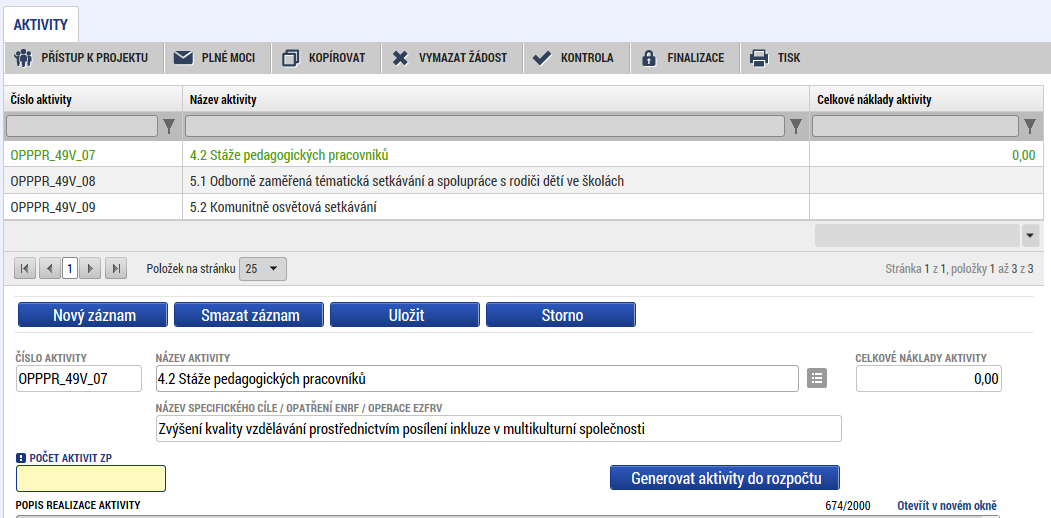 [Speaker Notes: Pro přehlednost jsou jednotky navázány na vymezené činnosti, viz. tabulka. 
Žadatel ke každé položce vyznačuje počet jednotek, kterých plánuje v projektu dosáhnout. Pokud danou jednotku v projektu neplánuje, uvádí se 0.]
Struktura rozpočtu dle aktivit projektu
Záložku lze editovat pouze úpravou na záložce Aktivity a novým generováním záznamů do rozpočtu – tlačítko GENEROVAT AKTIVITY DO ROZPOČTU.
Způsobilost nákladů
[Speaker Notes: Výše způsobilých výdajů se počítá na základě počtu dosažených jednotek a na základě k nim stanovených jednotkových nákladů. Jednotky musí být dosaženy v souladu s pravidly (tj. zejména v souladu s vymezením oprávněné cílové skupiny, kterou představují rodiče dětí, které budou v zařízení péče o děti umístěny, a také v souladu s požadavky týkajícími se provozu zařízení, např. požadavky na kvalifikaci pečujících osob). 

Pro stanovení výše způsobilých výdajů nejsou relevantní skutečně vzniklé výdaje, ani se neověřuje datum jejich vzniku. 
Pokud byly jednotky dosaženy v době realizace projektu, má se za to, že také výdaje jsou z hlediska času způsobilé. 


Přiměřenost výdaje – optimální vztah mezi hospodárností, účelností a efektivností

Hospodárnost – povinnost uchovávat auditní stopu]
Ex ante režim (zálohové financování)
Výše zálohových plateb vychází z počtu jednotek a příslušné jednotkové ceny po odečtení případného spolufinancování
První zálohová je stanovena na 60 % celkových způsobilých výdajů projektu
Výše druhé zálohové platby je stanovena na 40 % celkových způsobilých výdajů projektu 

Za splnění účelu dotace je považováno prokázání naplnění výstupů aktivit zjednodušeného projektu alespoň ve výši 50 % částky dotace uvedené v právním aktu o poskytnutí/ převodu podpory. 
V případě, že nebude naplněn tento limit, příjemci bude přiznána dotace v nulové výši.
[Speaker Notes: Harmonogram vyplácení plateb je uveden v Pravidlech pro žadatele a příjemce 24.5.5.1. Ex ante režim (zálohové financování) 

V případě, že příjemce projekt spolufinancuje z vlastních zdrojů, je platba ze zdrojů ŘO poskytnuta jen na tu část předpokládaných výdajů v daném období, jež odpovídá podílu zdrojů poskytovaných ŘO na financování způsobilých výdajů projektu. 

Příjemce v žádosti o platbu žádá o poskytnutí nové zálohy a současně vyčísluje a dokladuje vzniklé způsobilé výdaje za první fázi realizace projektu (tj. rozhodující jsou dosažené jednotky a k nim stanovené jednotkové náklady). 

Je nutno dosáhnout alespoň 50% částky dotace, ale je nutno zrealizovat povinné jednotky stanovené výzvou.]
Řízení projektu - zprávy o realizaci
Zprávy o realizaci (ZoR)

Průběžné zprávy o realizaci projektu (nově po 10 měsících)
Závěrečná zpráva o realizaci projektu
Průběžnou i Závěrečnou ZoR projektu je nutné předložit nejpozději do 30 kalendářních dnů od ukončení příslušného sledovaného období
[Speaker Notes: Zprávy o realizace projektu I.


Průběžná zpráva o realizaci projektu (Průběžná ZoR projektu)
zpráva předkládaná v průběhu realizace projektu za dané sledované období, tedy za každých 10 měsíců od zahájení realizace projektu.

Závěrečná zpráva o realizaci projektu (Závěrečná ZoR projektu)
zpráva předkládaná na konci realizace projektu za dané sledované období, od poslední schválené Průběžné ZoR projektu do podání této zprávy.]
Finanční plán projektu
Datum předložení – 10 měsíců + 30 dní
Investice – 0
Zálohová platba x závěrečná platba
Změny projektu – jednotkové náklady
Podstatné změny projektu vyžadující změnový právní akt

Změna aktivity zjednodušeného projektu za podmínky, že se jedná o změnu aktivity v souladu s výzvou a dochází ke změnám v indikátorech.

Změna počtu jednotek, navýšení počtu jednotek, doplnění jednotek, pokud se jedná o změnu v souladu s výzvou a nedojde k překročení rozpočtu, dochází ke změnám v indikátorech.

Odebrání aktivity, pokud bude dodržena podmínka naplnění výstupů aktivit/jednotek zjednodušeného projektu alespoň ve výši 50 % částky dotace (celkových způsobilých výdajů) uvedené v právním aktu o poskytnutí podpory, dojde ke změnám v indikátorech.

         Projekt může být změněn jen tak, aby i po změně byl v souladu s výzvou,  	v rámci které byl podpořen.
[Speaker Notes: V případě změn projektu před uzavřením Smlouvy o financování/Podmínek realizace platí, že změny projektu nelze provádět v období do ukončení věcného hodnocení. Výjimkou jsou pouze změny kontaktních údajů žadatele nebo změny a úpravy, k nimž je žadatel vyzván ze strany ŘO v rámci procesu schvalování žádostí o podporu projektu (např. doložení příloh při kontrole formálních náležitostí). 

Žádost o změnu zakládá příjemce v modulu Realizace projektu – Žádost o změnu. Příjemce musí vybrat datové oblasti, které hodlá změnit. Z vybraných oblastí dat je sestaven formulář žádosti o změnu, do kterého příjemce zanese změněná data a je potřeba vyplnit odůvodnění žádosti o změnu. Po vyplnění změn a kontrole je třeba provést finalizaci (žádost o změnu je znepřístupněna k editaci) a podpis oprávněnou osobou.


Projekt musí být realizován v souladu s vydaným právním aktem, příp. v souladu s právním aktem a změnami, které je příjemce oprávněn provést bez souhlasu ŘO, a změnami, které byly provedeny se souhlasem ŘO. Všechny změny projektu se zapisují do MS2014+ v podobě tzv. změnových řízení. Každé změnové řízení znamená založení žádosti o změnu.]
Pravidla pro publicitu projektů
Povinnost informovat veřejnost o podpoře získané z fondů 
Na webu organizace
Plakát A3
Informování CS/veřejnosti


Povinné prvky na povinných a nepovinných nástrojích
Znak EU
Název „Evropská unie“
Odkaz na ESI fondy
Odkaz na program
Logo hlavního města Prahy
[Speaker Notes: Provedení plakátu musí být v souladu s Manuálem jednotného vizuálního stylu. 
Podrobné informace k grafickému či barevnému provedení v PpŽP
VERČA

Během realizace projektu je příjemce povinen informovat veřejnost o podpoře získané z fondů

Zveřejní na své internetové stránce stručný popis projektu, včetně jeho cílů a výsledků a zdůrazní, že je na daný projekt poskytována finanční podpora od EU. 

Alespoň jeden plakát s informacemi o projektu (min. velikost A3), včetně finanční podpory od EU, na místě snadno viditelném pro veřejnost, jako jsou např. vstupní prostory budovy. 

Příjemce na všech nástrojích publicity uvede tyto prvky povinné publicity

Znak EU 
Název „Evropská unie“
Odkaz na ESI fondy 
Odkaz na program
Značka hlavního města Prahy]
Pravidla pro publicitu projektů
U povinných nástrojů se použijí pouze 2 loga:







Povinná publicita - u ESF povinný plakát A3 → není možné použít další loga

Nepovinná publicita → je možné použít další loga (např. logo organizace)


Generátor nástrojů povinné publicity, který je dostupný na adrese: https://publicita.dotaceeu.cz/
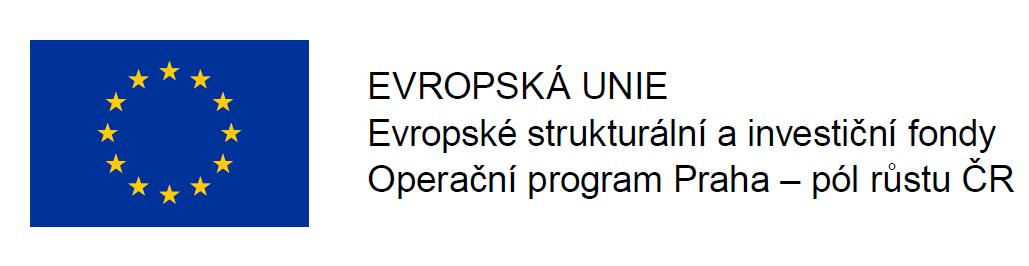 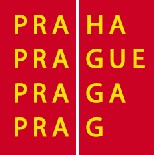 [Speaker Notes: Provedení plakátu musí být v souladu s Manuálem jednotného vizuálního stylu. 
Podrobné informace k grafickému či barevnému provedení v PpŽP

Pro zjednodušení práce při dodržování povinné publicity ze strany příjemců byl ve spolupráci s Ministerstvem pro místní rozvoj vytvořen tzv. Generátor nástrojů povinné publicity, který je dostupný na adrese: https://publicita.dotaceeu.cz/.]
Časté chyby
Dvojjazyčný asistent pedagoga
Pedagogická kvalifikace a jazyková kvalifikace
Pozor na stanovení úvazku v pracovních dokumentech

Interkulturní pracovník
Doložení specifického vzdělání
Stručný popis každého setkání s klientem

Intenzivní jazyk. kurzy češtiny jako druhého jazyka
Počet dětí
Rozsah, počet hodin
Docházka
Časté chyby
Doučování dětí s OMJ ve školách
Počet dětí
Rozsah, počet hodin
Docházka

Projektová výuka
Dodržování stanoveného časového rozsahu
Hlavní je přínos pro pedagoga
Doložení podepsané třídní knihy
Dodržování stanovených témat – neuznáváme např. první pomoc, návštěvy ZOO, exkurze památek, finanční nebo čtenářská gramotnost, IT a technické záležitosti, 

Vzdělávání a osobnostní rozvoj pedagogů
Dodržování stanovených témat – nepodporujeme první pomoc, supervize, koučink
Časté chyby
Stáže pedagogických pracovníků
Dodržování stanoveného časového rozsahu
Zprávy pedagogů z cesty zaměřené na práci s OMJ dětmi

Odborně zaměřená tematická setkávání a Komunitně osvětová setkávání
Počet účastníků
Výběr ze stanovených témat

Volnočasový klub
Rozsah, počet hodin
Docházka
Nepodporujeme čtenářskou gramotnost, klub nemá nahradit školní družinu
Děkuji za pozornost
RADOVAN HLAVÍK
	
ODBOR EVROPSKÝCH FONDŮMAGISTRÁT HL. M. PRAHYRYTÍŘSKÁ 406/10110 00  PRAHA 1

radovan.hlavik@praha.eu
Zpracování žádosti v ISKP 2014+ a příprava žádosti
Informace o způsobu podání žádosti o podporu
Žádost o podporu musí být zpracována v aplikaci MS2014+
Do aplikace se vstupuje přes portál žadatele IS KP14+ https://mseu.mssf.cz

Zpřístupnění žádosti v MS2014+
3. 12. 2019, 9:00:00 hod.

Příjem žádostí o podporu
Od 6. 1. 2020
Do 26. 6. 2020, 16:00:00 hod.
Průběžná uzávěrka příjmu žádostí o podporu
27. 3. 2019, 16:00:00 hod.

	- pouze elektronicky včetně příloh prostřednictvím MS2014+
	s elektronickým podpisem statutárního zástupce žadatele
[Speaker Notes: Změna u ukončení příjmu žádostí – teď do června (vloni do září)

Předtím, než budete zadávat do systému, připravit rozpočet/aktivity/jednotky v kalkulačče]
MS2014+ / ISKP14+
Statutární zástupce / oprávněná osoba
kvalifikovaný elektronický podpis
Kontaktní osoba

oba musí být registrovanými uživateli MS2014+
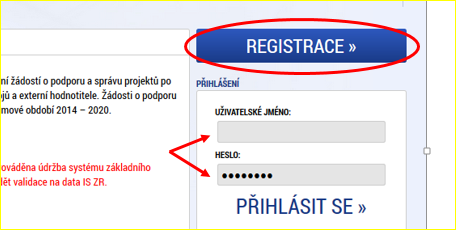 [Speaker Notes: 10 minut platný klíč, může přijít s delší prodlevou
Kontaktní osoba – zasíláme depeše z formálka, výzvy k doplnění, info o depeši přijde na e-mail a telefon]
MS2014+ / ISKP14+
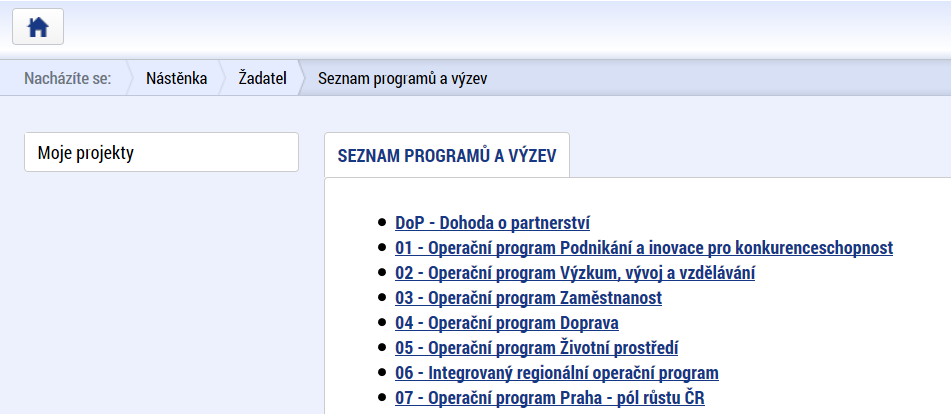 Každá žádost o podporu je vázána na konkrétní výzvu. V aplikaci MS2014+ je přehled všech aktuálně vyhlášených a otevřených výzev. Orientujte se podle Operačního programu Praha – pól růstu ČR a identifikace, která je v části 1 této výzvy. 






OP PPR- (07_19_071) – 54. výzva SC 4.2 – Začleňování a podpora žáků s odlišným mateřským jazykem II
[Speaker Notes: Podat novou žádost – všechny operační programy – vybrat OP PPR – č. výzvy 54 je v systému 07_19_071]
Postup zpracování žádosti
Doporučený postup při zpracování žádosti o podporu a její zadání v systému ISKP14+ ve výzvě č. 54 „Začleňování a podpora žáků s odlišným mateřským jazykem“

http://penizeproprahu.cz/wp-content/uploads/2019/12/OPPPR_Postup_zadost-V54_ISKP_1.3.pdf

Tlačítko ŽADATEL – vstup na úvodní obrazovku modulu

Vyplnit v menu vlevo jednotlivé záložky (tzv. datové oblasti modulu) + přílohy

Některé záložky jsou provázané, budou aktivní až po vyplnění a uložení, resp. generování údajů na jiné záložce
[Speaker Notes: Doporučujeme postupovat podle kroků uvedených v dokumentu.]
IDENTIFIKACE OPERACE
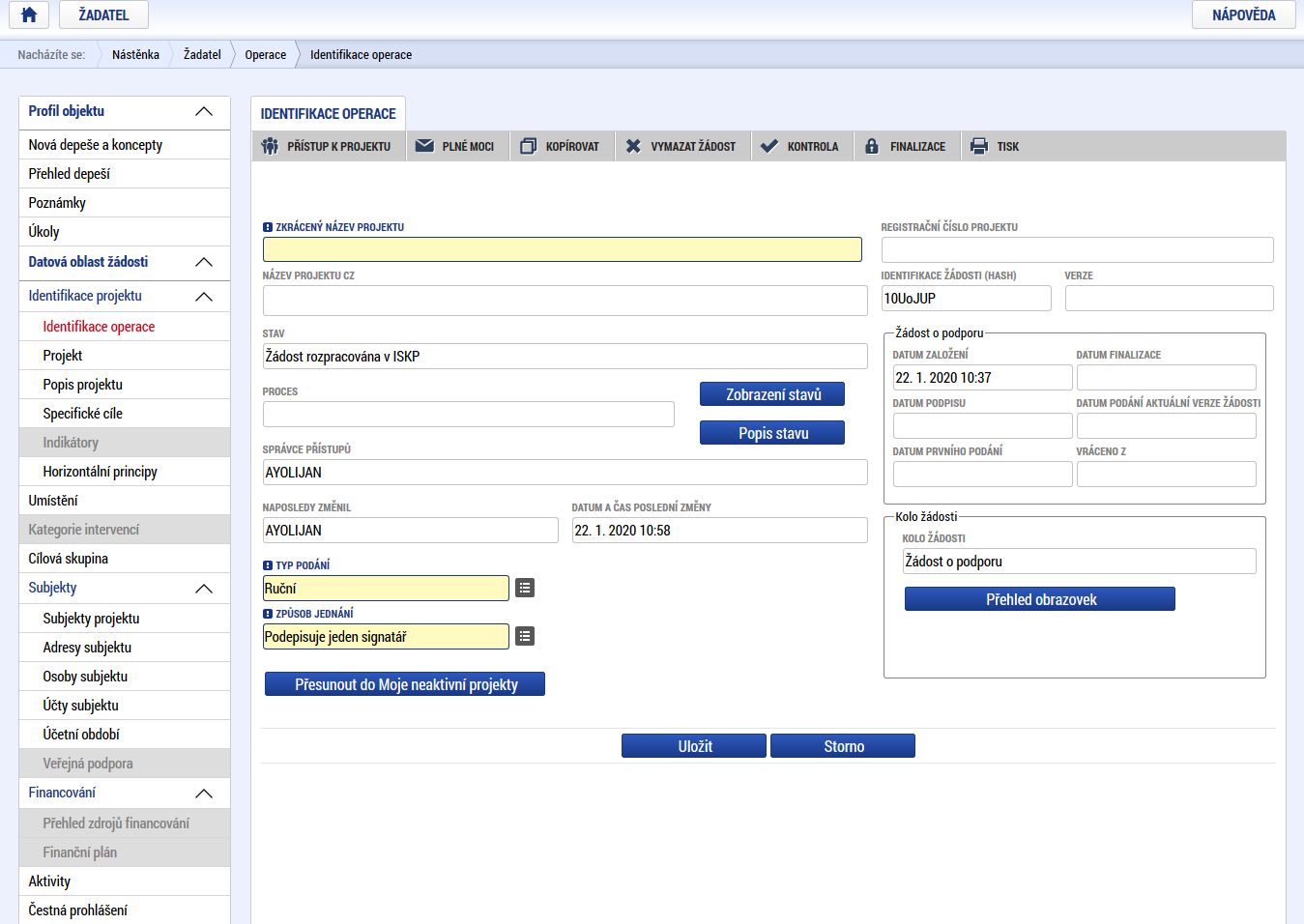 [Speaker Notes: Datová pole, která jsou povinná, jsou podbarvena žlutě, bez jejich vyplnění Vás systém dál nepustí, šedá většinou nepovinná, bílá vyplňuje systém automaticky.
Buď se vyplňují jako textová nebo výběrem z číselníku.
Při ručním podání je žádost odeslána na ŘO až na základě aktivní volby uživatele IS KP14+ po podpisu žádosti o podporu. 
V případě automatického podání je žádost po podepsání odeslána automaticky a žadatel již nebude mít možnost finalizaci stornovat, např. v případě, že by potřeboval doplnit něco, na co zapomněl atp. 
Ukládat vždy, když je na stránce možnost uložit.

GWVOSMAR]
PROJEKT
Název a anotace projektu
Projekt je zaměřen na jedno z/kombinaci následujících témat: personální podpora škol, přímá podpora dětí s OMJ a jejich rodičů / zákonných zástupců, projektová výuka, vzdělávání a osobnostní rozvoj pedag. pracovníků škol, komunitní aktivity a podpora inkluzivního prostředí škol.
Údaj o ROČNÍM OBRATU v EUR
Celkový počet dětí školy, počet dětí s OMJ
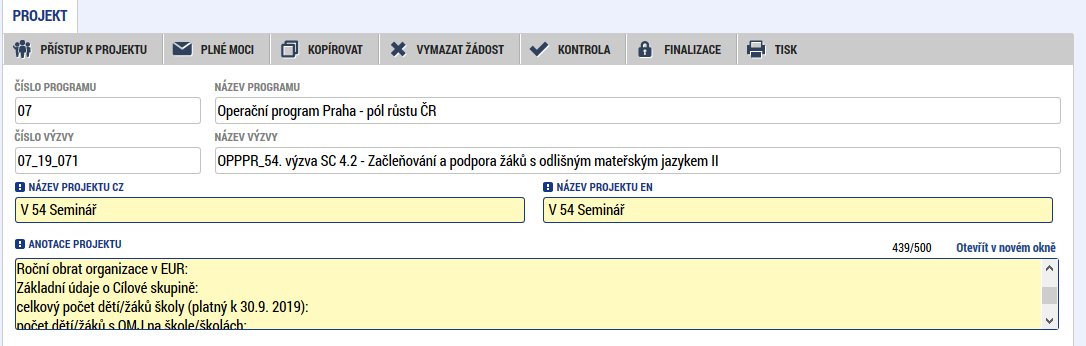 [Speaker Notes: Informace o ročním obratu bude společně s informací o počtu zaměstnanců využita jako jeden k podkladů ověření, zda má žadatel správní, finanční a provozní způsobilost k zajištění realizace projektu.

Roční obrat – uvádí se v EUR za poslední uzavřené účetní období

U nově založené organizace se uvádějí nuly]
PROJEKT
Zahájení projektu
Datum ve Smlouvě o financování
Předpokládané datum zahájení → do Žádosti o podporu
Zohlednit délku procesu schvalování žádostí
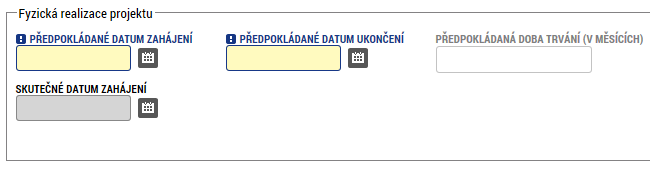 [Speaker Notes: Zohlednit délku procesu schvalování žádostí
 - zpravidla 7 měsíců
U jednotek očekáváme cca 4 měsíce – pokud hodně žádostí najednou  až 7 měsíců. Podmínka zahájení do 6 měsíců od schválení žádosti o podporu v ZHMP.]
POPIS PROJEKTU
Co je cílem projektu?


Stručně formulujte cíl projektu
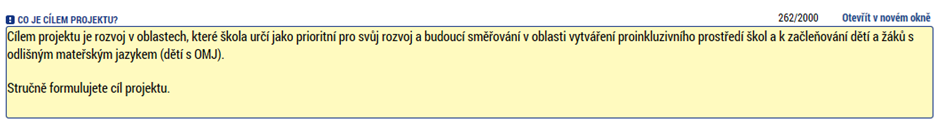 [Speaker Notes: Cíl, prioritní oblasti rozvoje…]
INDIKÁTORY
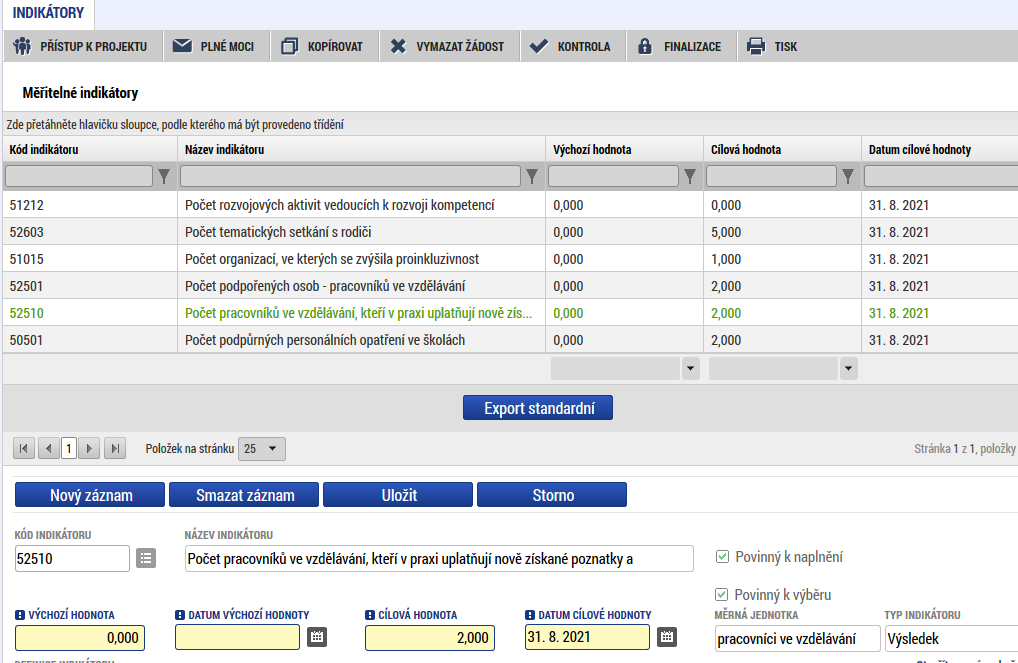 [Speaker Notes: Výchozí hodnota = 0, výchozí datum = datum podání žádosti, cílová hodnota = datum ukončení projektu.]
SUBJEKTY PROJEKTU, ADRESY SUBJEKTU
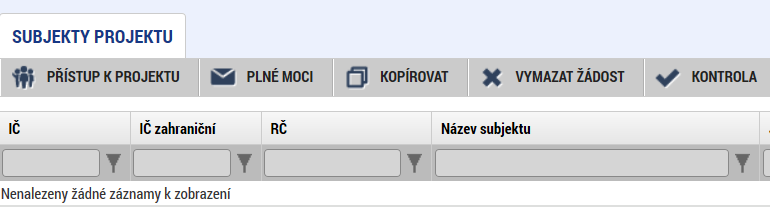 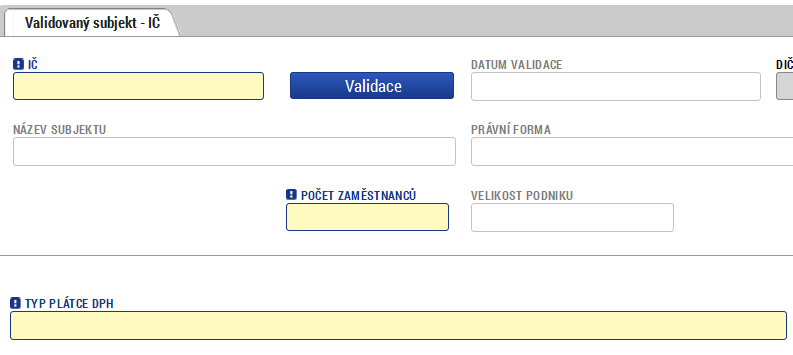 [Speaker Notes: Subjekty se rozlišují na tyto a pokud jsou relevantní, musí být vyplněny: Žadatel/příjemce, Zřizovatel – obec, kraj, OSS, Partner
Zadejte IČ
Validace – napojení na Základní registry, o výsledku informuje systém hláškou. Kontrola adresy na  záložce Adresy subjektu, doplnit www.
Pokud neproběhne – povinnost podat přílohu Doklady o právní subjektivitě žadatele
Počet zaměstnanců spolu s informací o ročním obratu k ověření způsobilosti k realizaci projektu!]
OSOBY SUBJEKTU
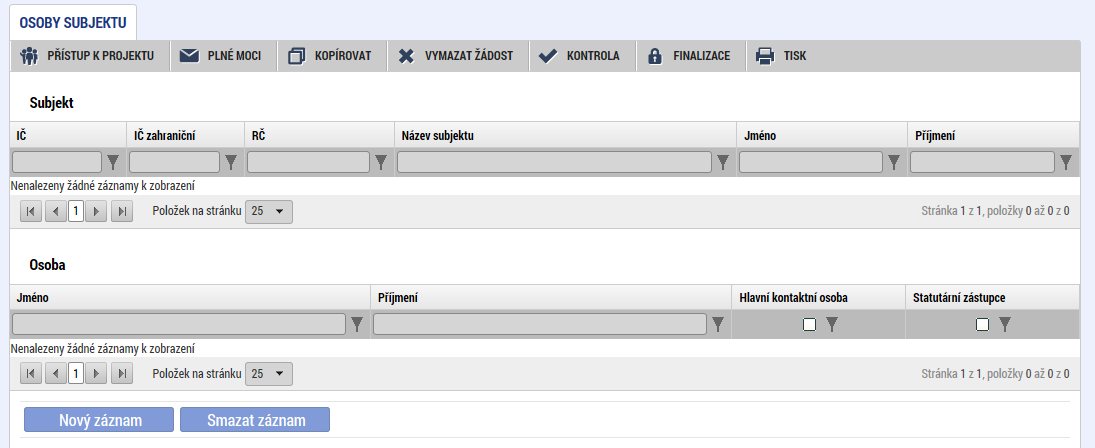 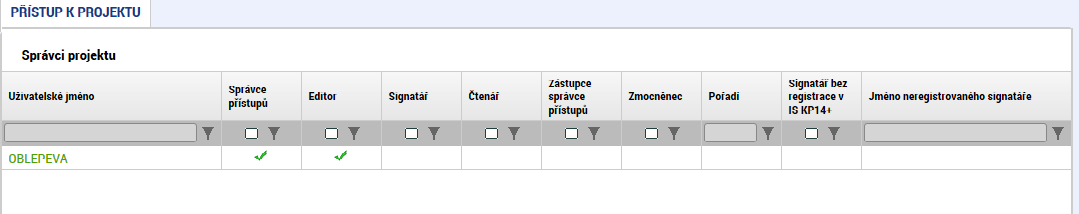 [Speaker Notes: Uživatel, který žádost založil, je aplikací určen jako správce přístupů a má právo přidělit/odebrat role dalším uživatelům.
Statutární zástupce, hlavní kontaktní osoba – jméno, příjmení, telefon, e-mail. Je možné oba checkboxy u jedné osoby. Statutárů i více, pokud jsou.
Role: čtenář, editor, signatář (na základě plné moci) – elektronická, listinná s ověřenými podpisy nahraná do systému. Zmocnitel i zmocněnec musí být evidovaní uživatelé s rolí signatáře. Zmocněnec musí disponovat kvalifikovaným elektronickým podpisem.]
AKTIVITY
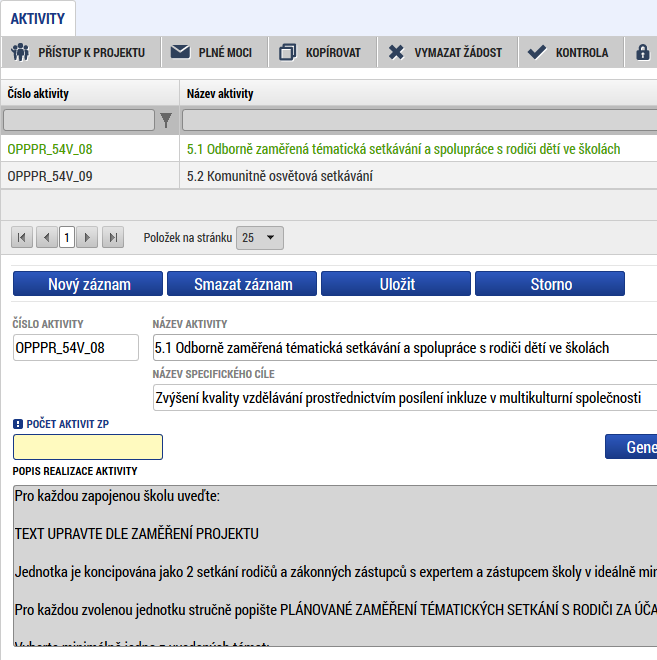 DOPLŇTE 
Počet aktivit ZP = 1

UPRAVTE 
Popis realizace aktivity



DOPLŇTE 
Počet jednotek v aktivitě ZP

Kalkulačka pro výzvu č. 54
http://penizeproprahu.cz/vyzva-c-54-zaclenovani-podpora-zaku-odlisnym-materskym-jazykem-ii/
AKTIVITY
JEDNOTKY
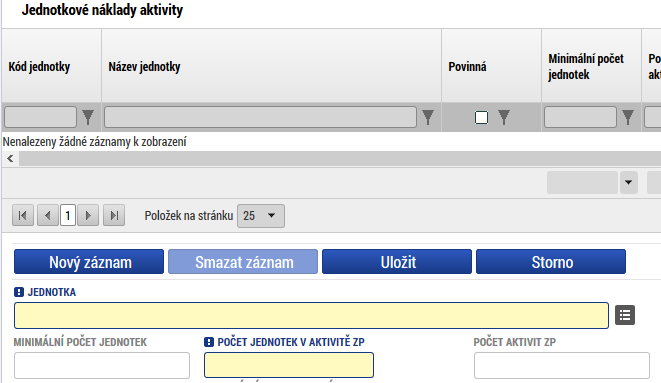 [Speaker Notes: Záložka Aktivity plně aktivní až po vyplnění Subjekt projektu.
ZP – zjednodušený projekt.
Kalkulačka Vám pomůže plánovat aktivity spolu s rozpočtem a indikátory. – počet jednotek vyberte podle počtu, který jste si naplánovali v Kalkulačce
Povinné aktivity a související jednotky editovat nejprve, pak vložit další aktivity.]
AKTIVITY – NOVÝ ZÁZNAM
Vložení nové aktivity
Nový záznam
Název aktivity
Počet aktivit ZP
Popis realizace aktivity
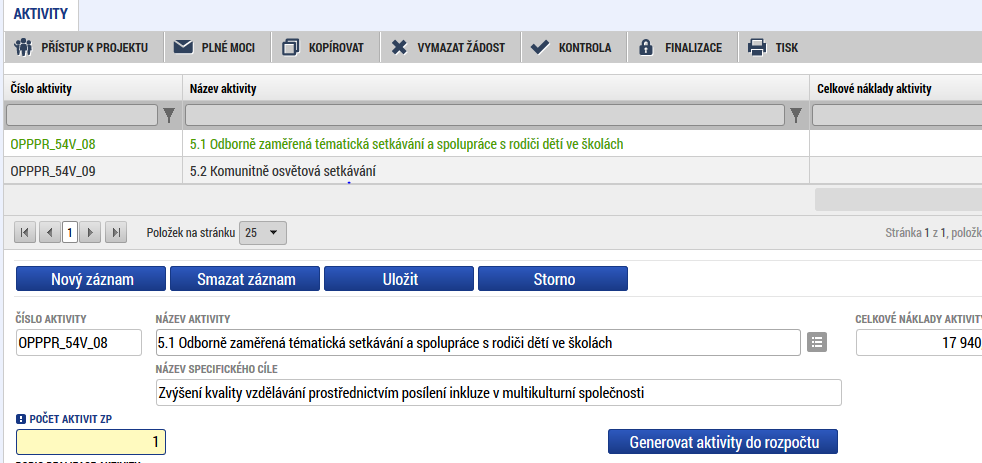 [Speaker Notes: Popis realizace – vyberte relevantní informace z přednastaveného textu, dop.: editujte v novém okně!
Počet aktivit ZP – vždy číslo 1]
JEDNOTKY
Vložení nové jednotky
  Nový záznam
  Seznam Jednotka
  Počet jednotek v aktivitě ZP
	Stáže – specifický postup: náklady na konkrétní stáž
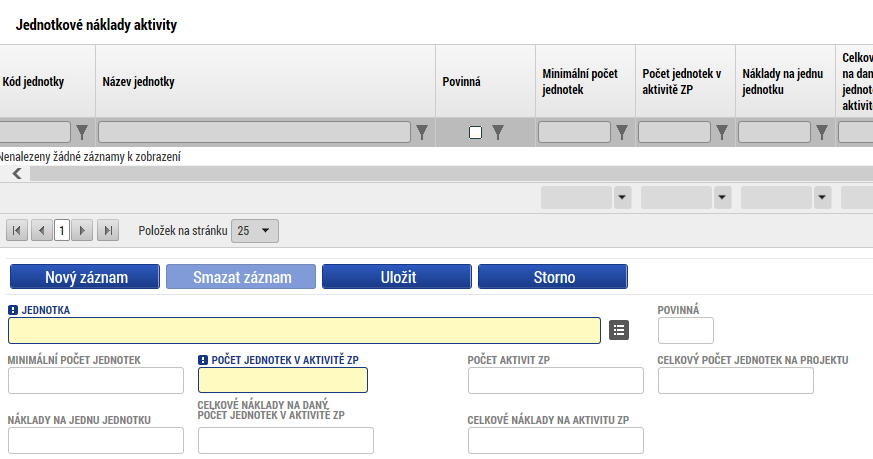 [Speaker Notes: Počet jednotek v aktivitě ZP vyberte podle počtu, který jste si naplánovali v Kalkulačce.
Kliknout na tlačítko Generovat aktivity do rozpočtu]
STÁŽE
Vložení nové STÁŽE
  Nový záznam
  Seznam Jednotka
Počet jednotek v aktivitě ZP – celkové vypočtené náklady na konkrétní stáž
Jednotlivé stáže je třeba číselně odlišit!
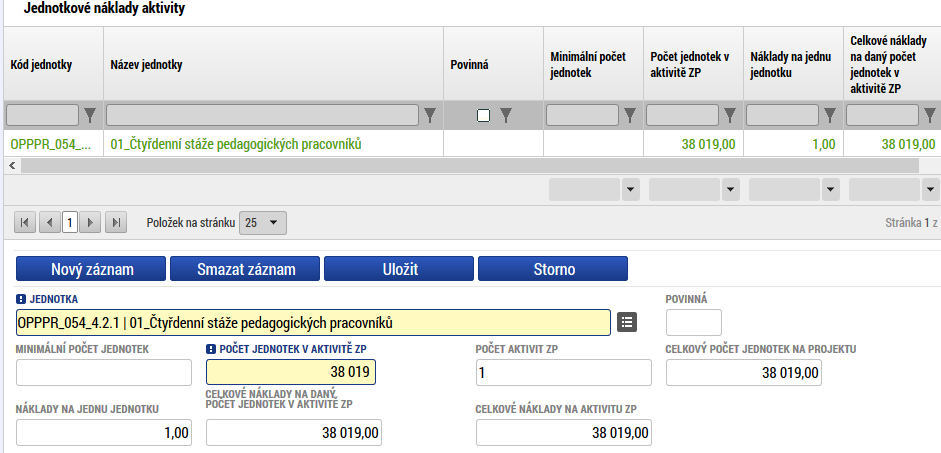 [Speaker Notes: Počet jednotek v aktivitě ZP vyberte podle počtu, který jste si naplánovali v Kalkulačce.
Stáže: Čtyřdenní stáže pedagogických pracovníků. 
Každá stáž – Nový záznam a v poli Jednotka jedna možnost. Je třeba jednotlivé stáže číselně rozlišit! Za každou stáž Nový záznam a v poli Jednotka vybrat z rozbalovacího seznamu jednu možnost.
 Počet jednotek v aktivitě ZP – náklady na konkrétní stáž – částka vypočítaná v Kalkulačce.
Kliknout na tlačítko Generovat aktivity do rozpočtu]
ROZPOČET JEDNOTKOVÝ
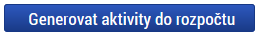 Po vyplnění záložky AKTIVITY

Záložku ROZPOČET nelze editovat – zkontrolujte

Úprava na záložce AKTIVITY a znovu generovat do rozpočtu


Přehled zdrojů financování
Zadejte % vlastního financování Národní soukromé zdroje
MŠ, ZŠ, SŠ včetně soukromých a církevních – 0%
Hlavní město Praha, Městské části hl. m. Prahy – 5 %
Státní MŠ, ZŠ, SŠ – 50 %
FINANČNÍ PLÁN
1. Zálohová platba - 60% rozpočtu
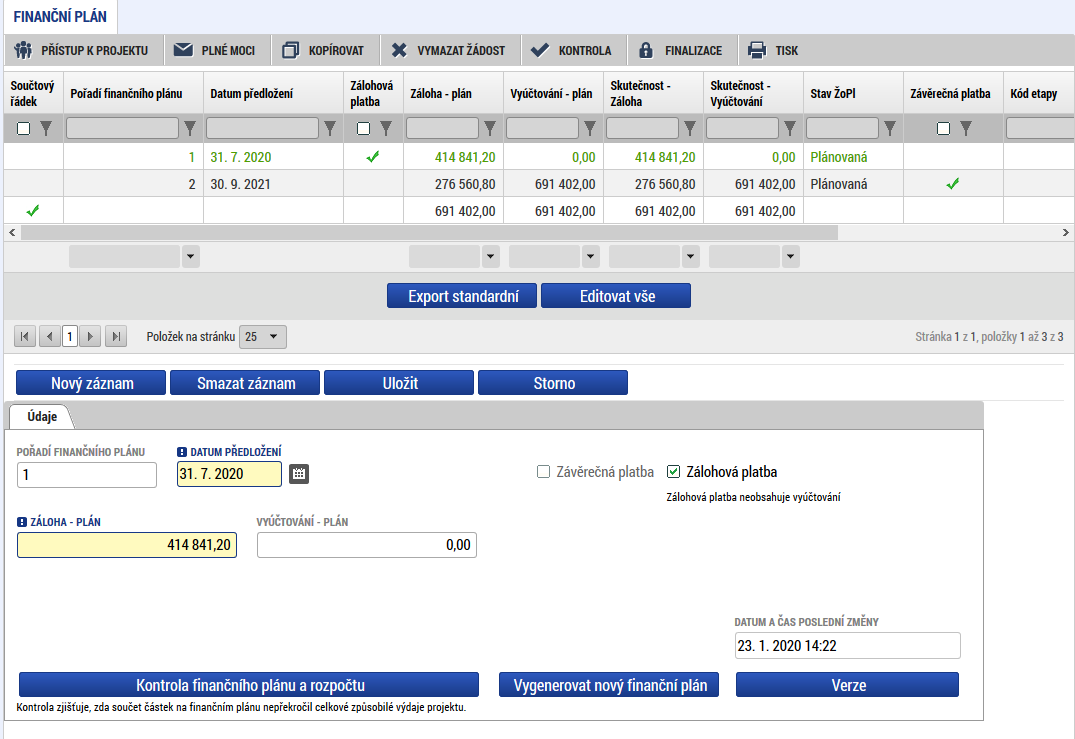 DOKUMENTY
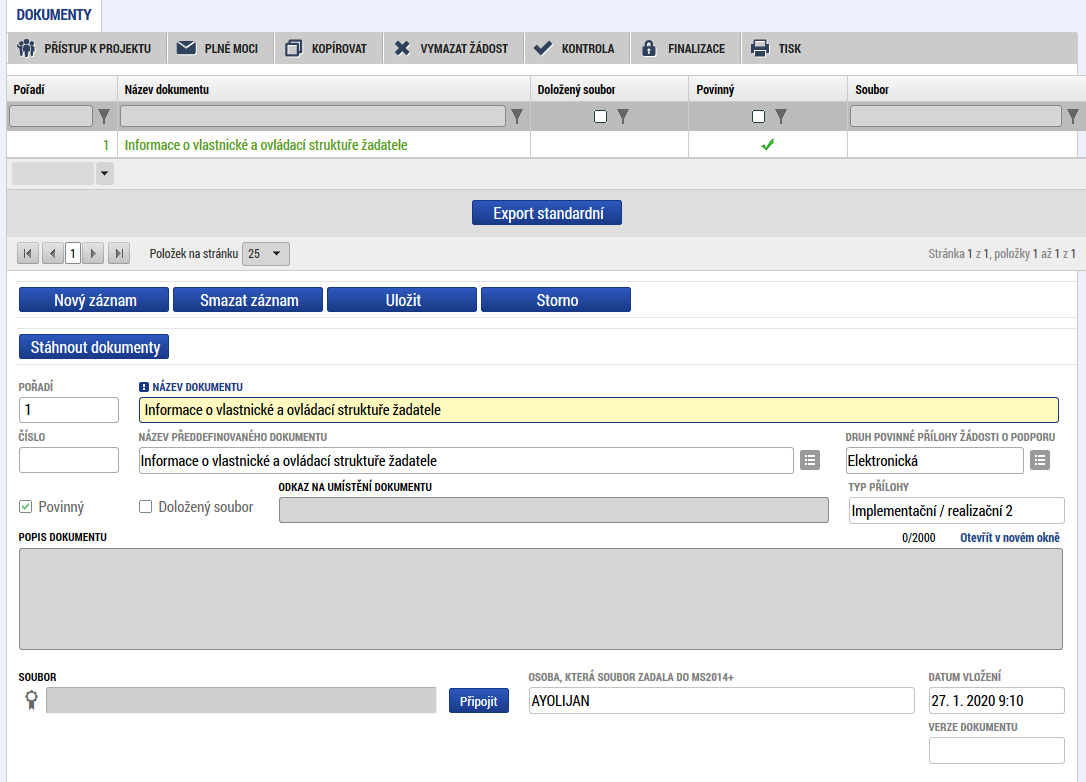 Děkuji za pozornost
JANA OLÍKOVÁ
	
ODBOR EVROPSKÝCH FONDŮMAGISTRÁT HL. M. PRAHYRYTÍŘSKÁ 406/10110 00  PRAHA 1
jana.olikova@praha.eu
Tel: 236 003 947